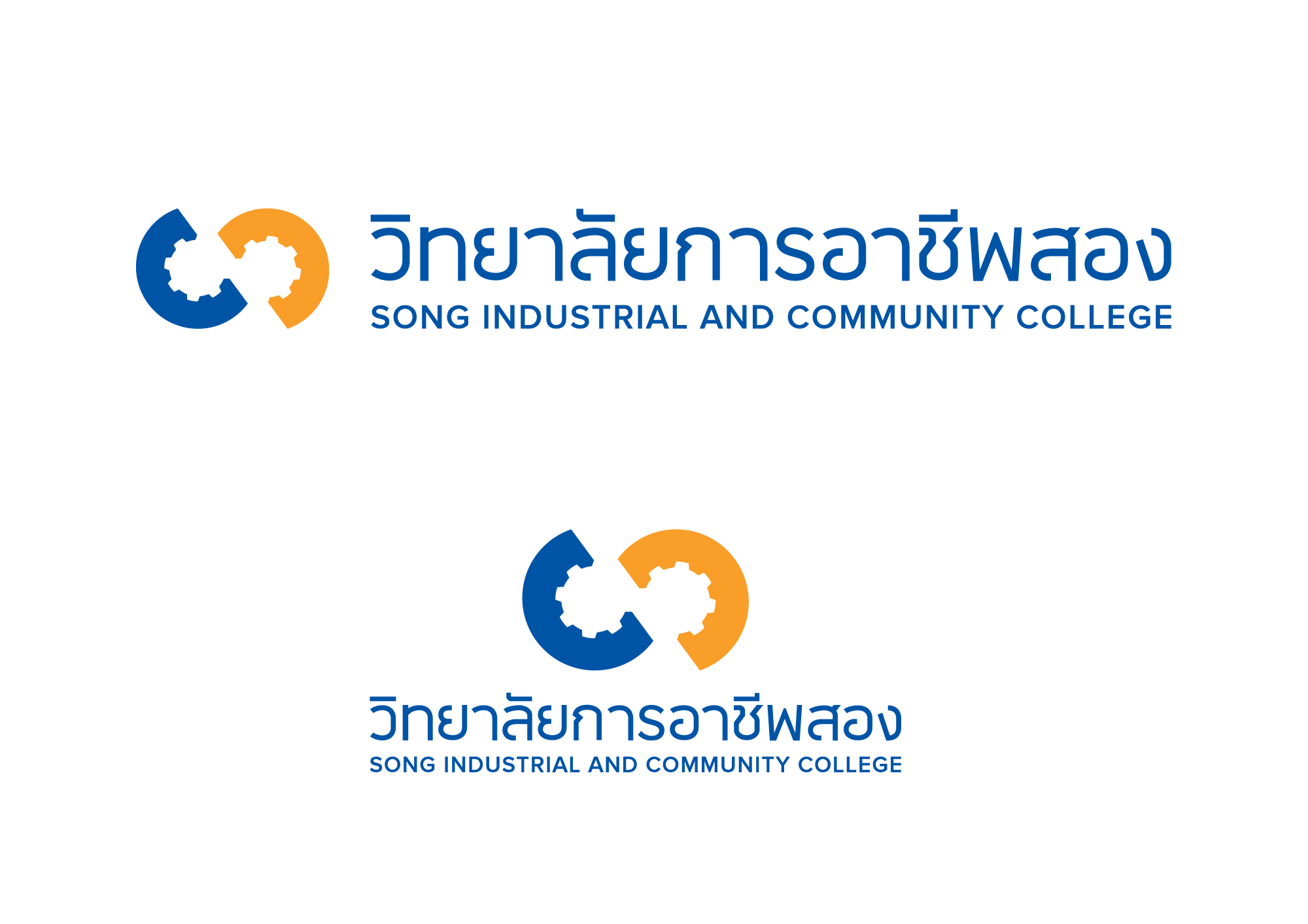 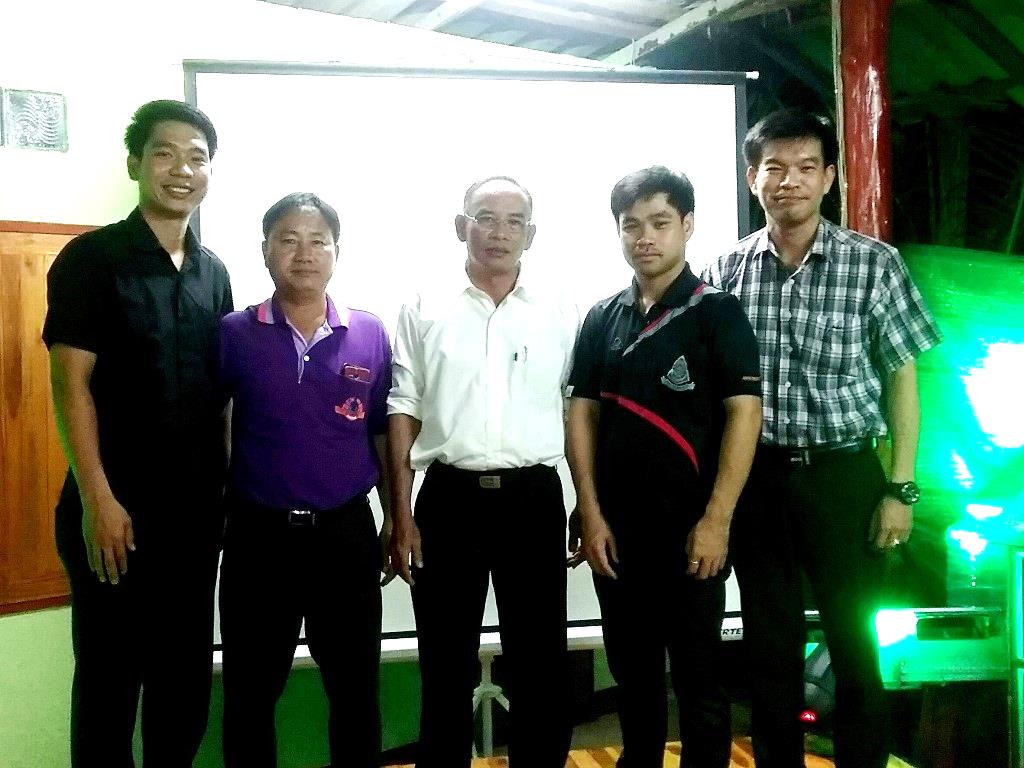 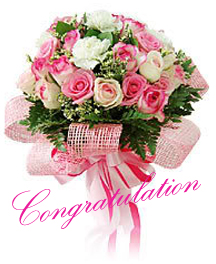 8 ส.ค. 2560 วก.สอง ขอแสดงความยินดีกับ
และครูปฐมพงษ์  หงษ์ทอง
ครูอาทิตย์  วิหก และครูปฐมพงษ์  หงษ์ทอง
ในการก้าวสู่การดำรงตำแหน่งครูผู้ช่วย ของสำนักงานคณะกรรมการการอาชีวศึกษา
8  สิงหาคม 2560 วิทยาลัยการอาชีพสอง โดยนายวัฒน์สัณห์  วังสาร ผู้อำนวยการวิทยาลัยการอาชีพสอง พร้อมด้วยรองผู้อำนวยการ นายจตุรนต์     แสนโซ้ง  และรองผู้อำนวยการอัศวิน  ข่มอาวุธ  ได้กล่าวแสดงความยินดีแก่ครูอาทิตย์  วิหก และครูปฐมพงษ์  หงษ์ทองในการก้าวสู่การดำรงตำแหน่งครูผู้ช่วย ของสำนักงานคณะกรรมการการอาชีวศึกษา และได้มีการมอบของที่ระลึก แสดงความยินดีของแต่ละแผนกวิชาตามลำดับ